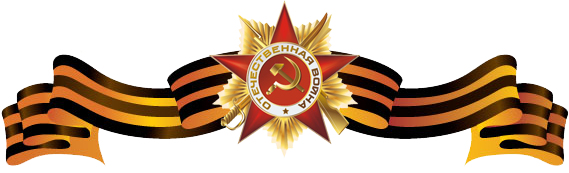 9  МАЯ ДЕНЬ ПОБЕДЫ
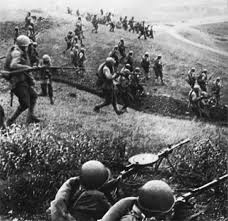 Летней ночью, на рассвете,
в 4 часа утра 22 июня 1941 г. 
 без объявления войны 
фашистская Германия 
напала на нашу Родину,
нарушив мир и покой 
русского народа. 
Началась Великая 
Отечественная  война.
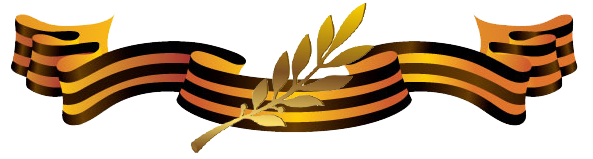 [Speaker Notes: Летней ночью, на рассвете,
 22 июня 1941 г. в 4 часа утра
 без объявления войны 
фашистская Германия 
напала на нашу Родину, 
прервав мирный труд
русского народа.]
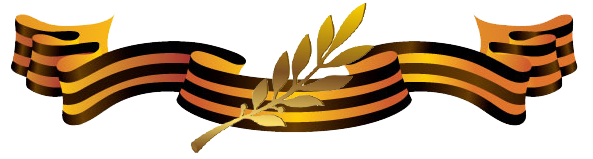 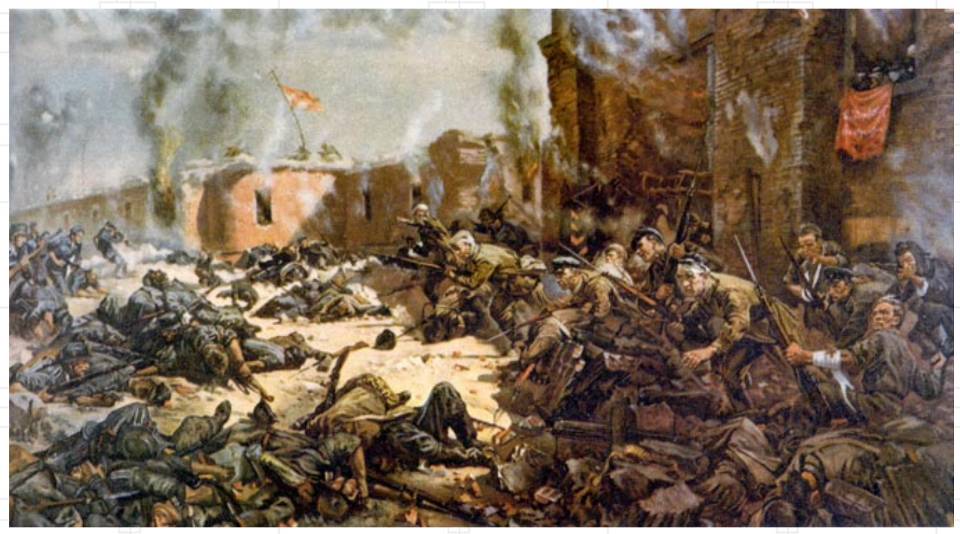 Одними из первых приняли на себя удар врага защитники Брестской крепости. Немцев было в 10 раз больше, чем наших пограничников и они рассчитывали захватить крепость в течение часа, но им это сделать не удалось, бои продолжались неделю. Крепость пала, но не сдалась.
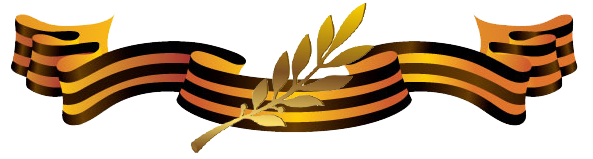 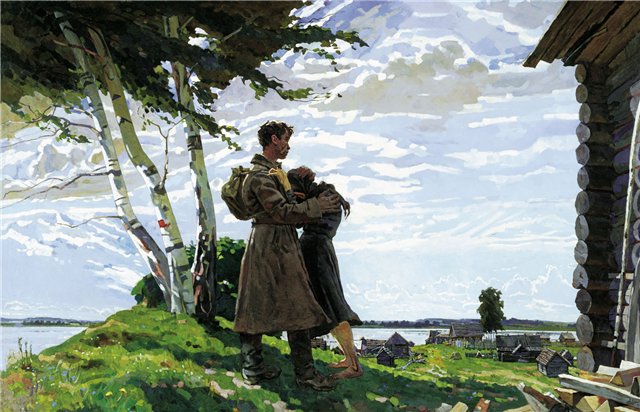 На защиту Родины поднялся весь народ: молодежь и пожилые, женщины и дети. Все те, кто остались в тылу, как могли, помогали фронту, заменив ушедших на фронт мужчин у станков и в поле.
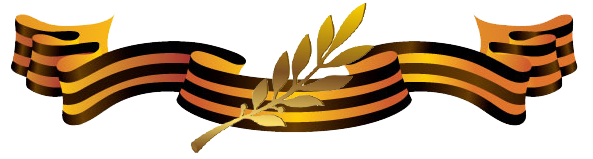 Дети выживали, как могли.
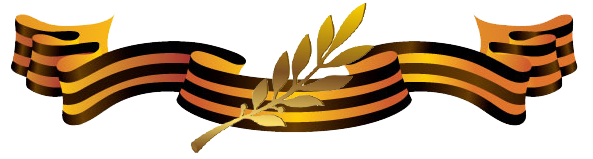 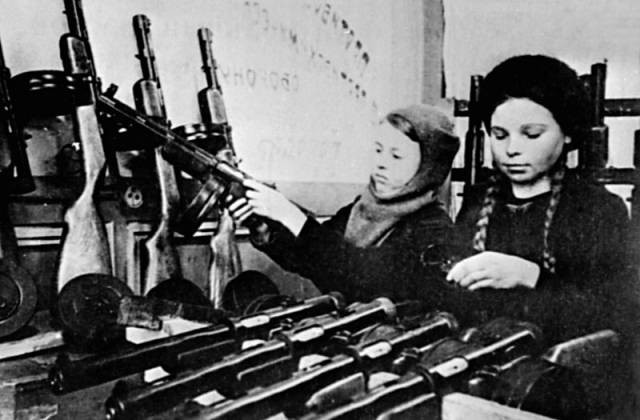 Быстро становились взрослыми, заменяя ушедших на фронт отцов и братьев.
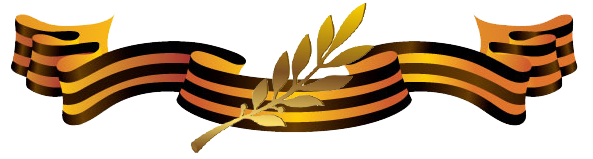 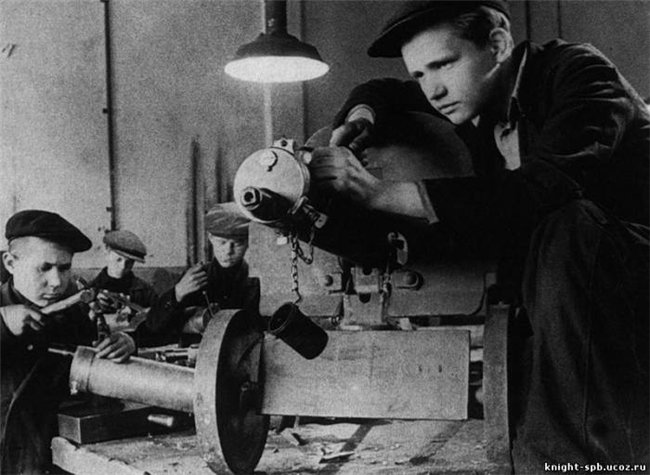 Многие освоили рабочие специальности. Подросткам небольшого роста ставили подставки, чтобы они могли достать до станка.  Преодолевая все трудности, они выпускали вооружение для фронта и победы.
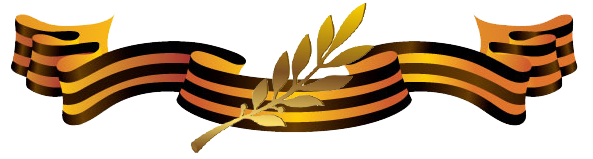 Собирали грибы и ягоды.
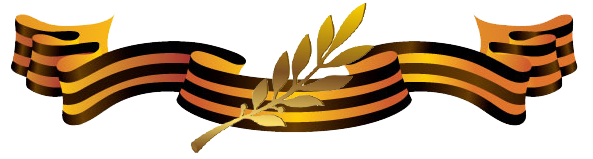 Боролись против фашистов в партизанских отрядах, участвовали в боевых действиях и удостаивались наград
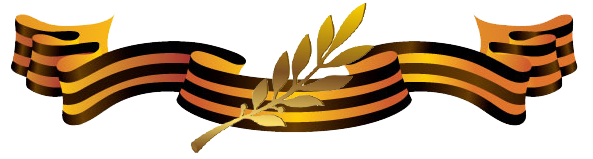 Женщины тоже участвовали в войне: они, в основном, были связистками, снайперами, врачами и медсестрами.
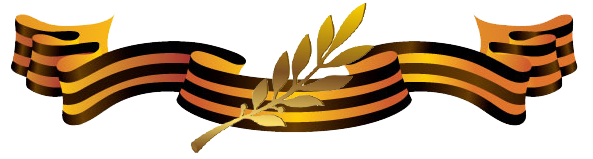 Бои велись повсюду: 
на море
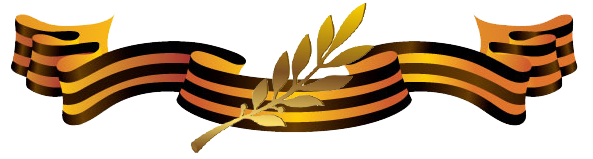 в воздухе
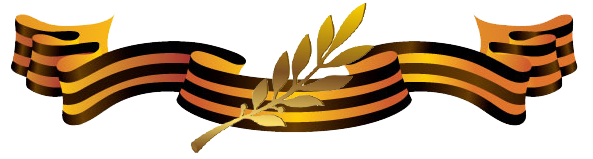 И на суше
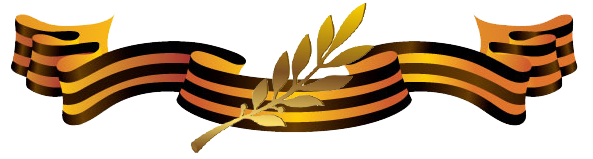 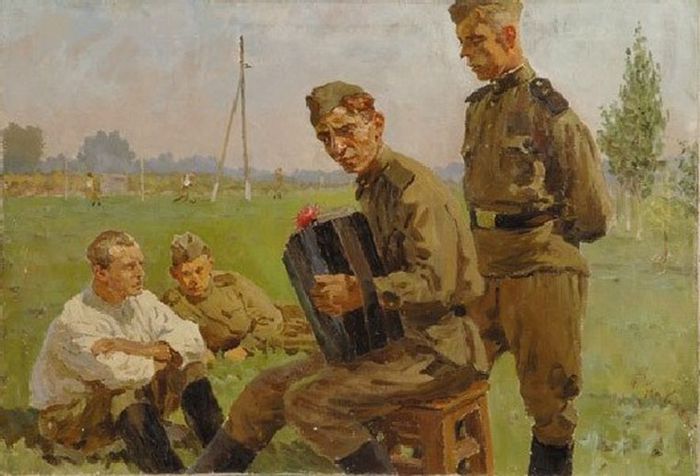 Когда выпадали минуты затишья, солдаты отдыхали, писали письма домой и пели песни.
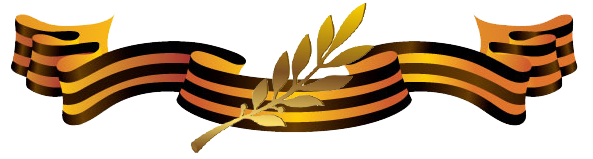 Вот такие солдатские треугольники приходили с фронта.
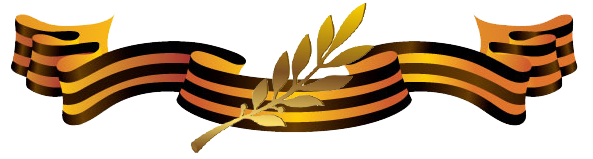 Это - город Ленинград. Во время войны фашисты окружили его в кольцо. Жители умирали от голода и холода. Блокада длилась 900 дней и ночей. Три зимы без топлива, воды, электричества, под непрерывным вражеским огнем. Ленинградцы выстояли!
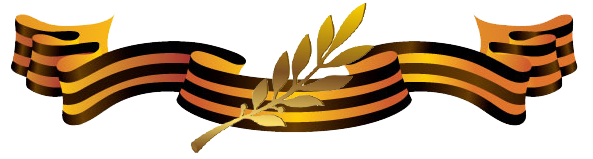 Вот такой кусок хлеба получали жители блокадного Ленинграда на день (чуть больше спичечного коробка).
.
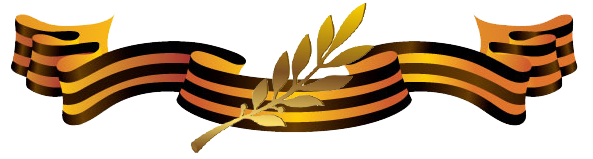 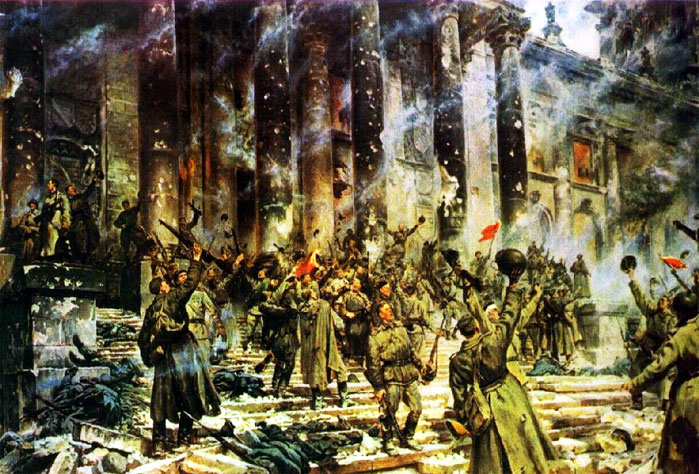 9 мая война, которая длилась 4 года, закончилась в Берлине.
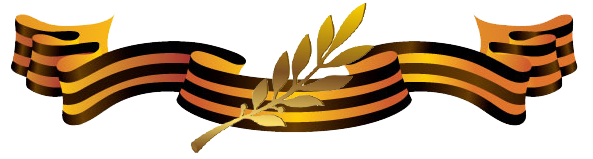 Долгожданная победа! Воины возвращаются домой.
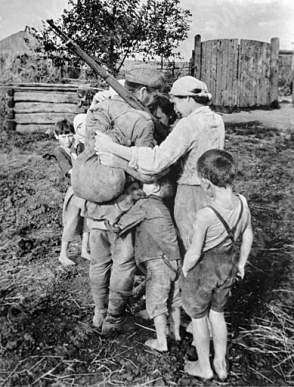 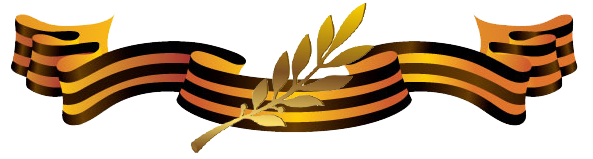 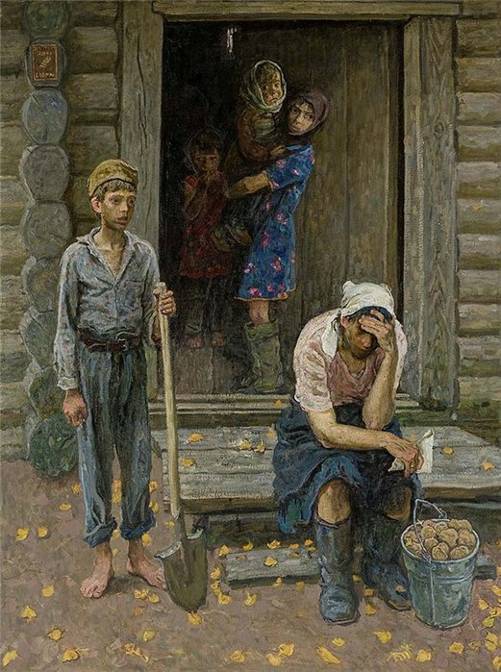 Но не все…
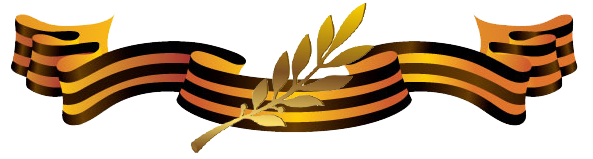 Чтобы люди не забывали эту войну, помнили тех, кто отдал свою жизнь, чтобы жили мы с вами в мире – во многих городах был зажжен Вечный огонь
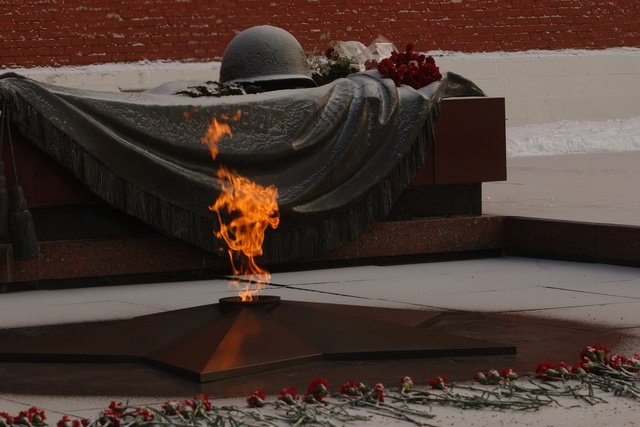 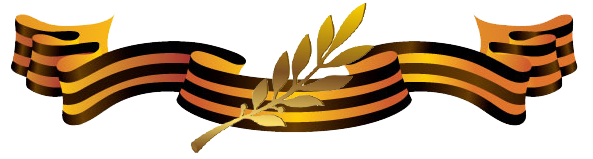 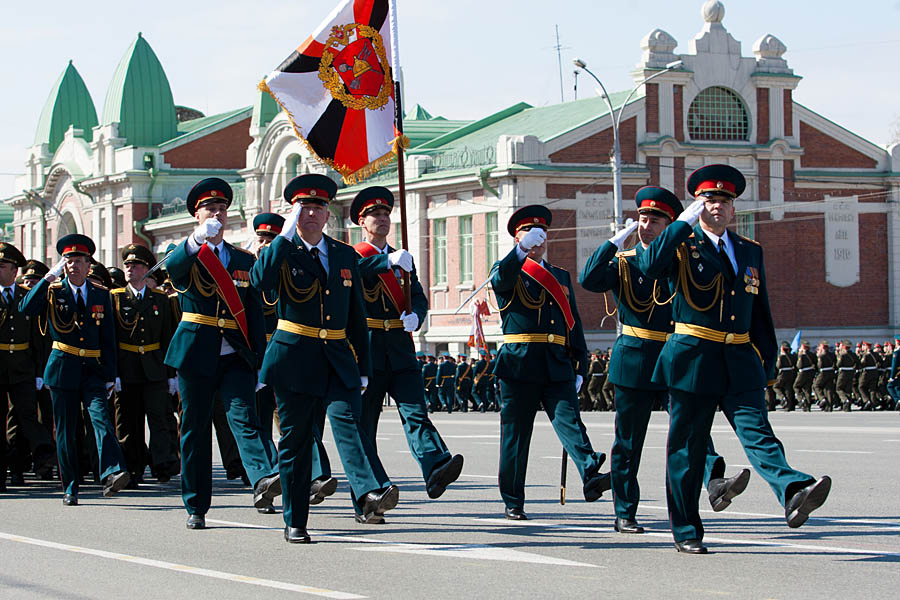 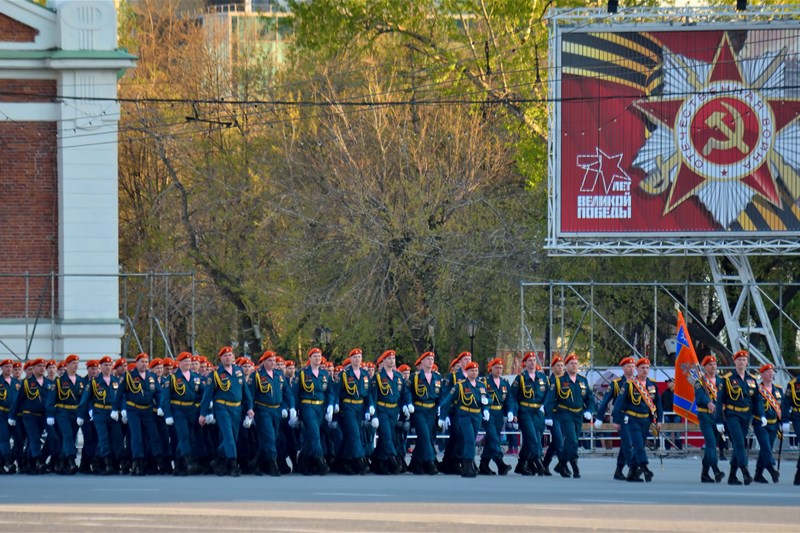 Каждый год в День Победы в нашем городе проходит праздничный парад
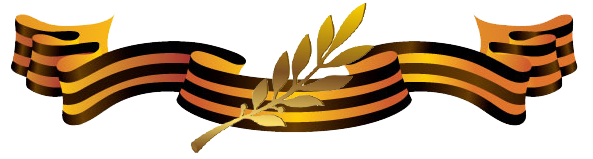 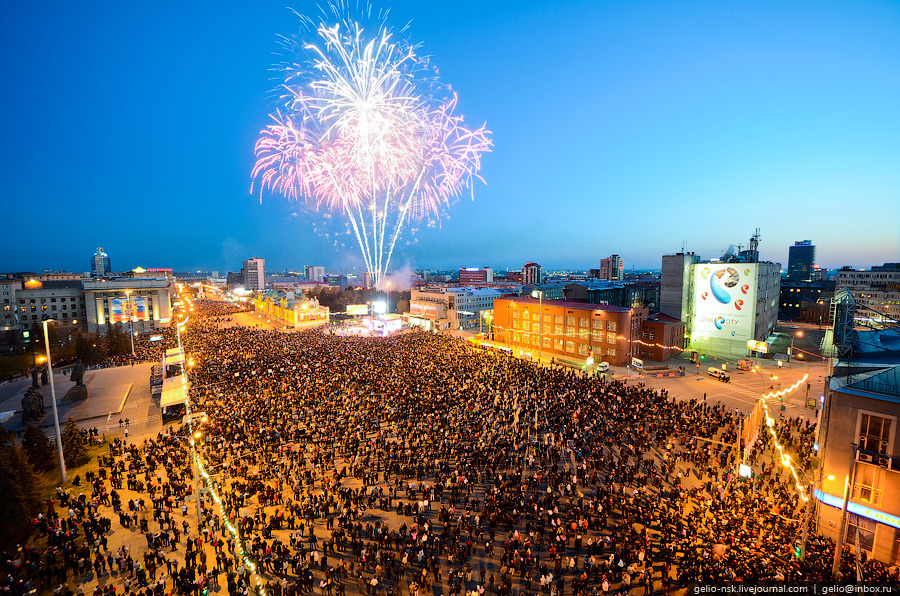 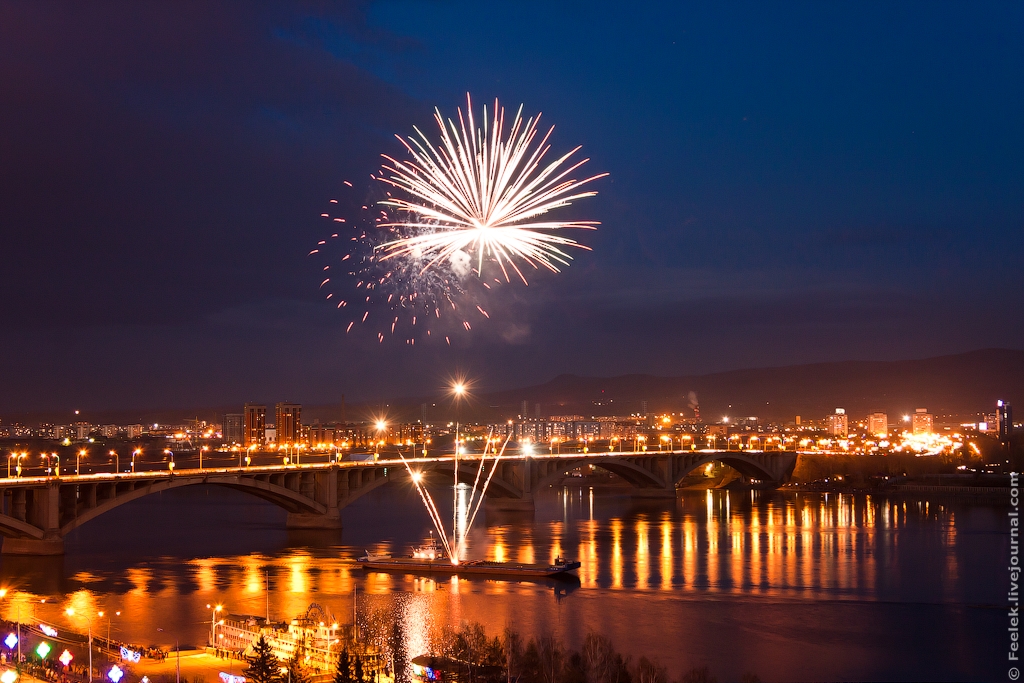 И звучит праздничный салют
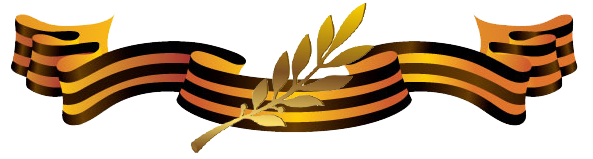 Ещё тогда нас не было на свете,Когда гремел салют из края в край.Солдаты, подарили вы планетеВеликий Май, Победный Май!
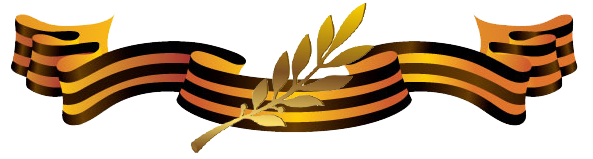